НЕПРЕРЫВНОЕ ПРОФИЛЬНОЕХУДОЖЕСТВЕННО-ЭСТЕТИЧЕСКОЕ ОБРАЗОВАНИЕВ ШКОЛЕ ИСКУССТВ  С УГЛУБЛЕННЫМ ИЗУЧЕНИЕМПРЕДМЕТОВ ИСКУССТВА
Л. А. Немцева 
заместитель директора по УР, преподаватель художественного отделения МАОУ ДОД «Школа искусств»
2013
Непрерывное образование  это средство расширенного воспроизводства его интеллектуального и культурного потенциала:
для государства – фактор ускорения социального и научно-технического прогресса, обеспечения стабильного развития производства;

для каждого человека – условие готовности к профессиональной деятельности при постоянно изменении технологий.
«Непрерывное образование как педагогическая система – это совокупность средств, способов и форм приобретения, углубления и расширения общего образования, профессиональной компетенции, культуры, воспитания гражданской и нравственной зрелости, эстетического отношения к действительности»  
К.Я. Вазина
Непрерывное образование обусловлено
решением трех ключевых проблем:
пересмотра содержания образования;
потребности в согласовании знаний;
существенным изменением качества образования
Базовым звеном в образовании названа общеобразовательная школа +дополнительное образование, в данном случае наша МАОУ ДОД  «Школа искусств»,которая призвана формировать целостную систему универсальных знаний (по видам искусства) ,умений и навыков, воспитывать гражданскую ответственность учащихся, их правовое самосознание, духовность и культуру, инициативность, самостоятельность, толерантность, способность к успешной социализации в обществе и активной адаптации на рынке труда.
Профессиональное обучение по художественно-эстетическому направлению в названном дополнительном учреждении имеет ряд существенных особенностей:
Реализация процесса непрерывности обеспечивается с опорой наследующие принципы:
ПРОФЕССИОНАЛЬНОЕ САМООПРЕДЕЛЕНИЕ
Начальный этап
Первый этап
Второй этап
Третий этап
Старшая школа
10-11 классы+доп образование
Основная школа
5-9 классы+доп.образование
Начальная школа + доп.образование
Ознакомительная информация
Понятийно-деятельностная предпрофиль
Профильная направленность
Выпускник школы искусства
Среднее специальное профобразование
Высшее профобразование
МОДЕЛЬ НЕПРЕРЫВНОСТИ ОБРАЗОВАТЕЛЬНОГО ПРОЦЕССА
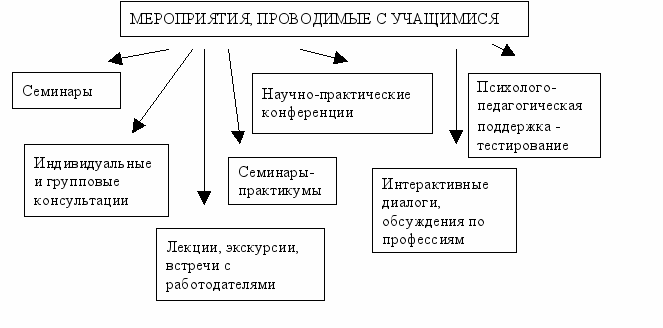 СТУПЕНИ профильного профессионального обучения
ВУЗ
ГБОУ СПО МО «Рузское училище декоративно-прикладного искусства и народных промыслов»
МАОУ ДОД «Школа искусства» в п. Дорохово
СПАСИБО ЗА ВНИМАНИЕ!